I 
CONVERSATORIO SOBRE MEJORES PRÁCTICAS DE OPERACIÓN ADUANERA
CASOS Y CRITERIOS DE LLENADO DE PEDIMENTO Y REGLAS GENERALES
ULISES MORALES BASURTO
Miércoles 17 de abril de 2024
Estructura general del pedimento
191 campos del pedimento
Apéndice 9 
37 claves de RRNA
Apéndice 8 
205 identificadores
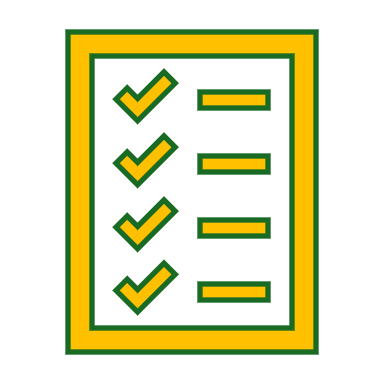 Anexo 19
29 datos
Factores que inciden en la posibilidad de error en la captura de pedimento
Error humano
Complejidad
Validaciones insuficientes
La captura manual es susceptible a errores humanos, como escribir mal un número o transcribir información incorrectamente. Incluso con medidas de control, siempre existe cierto riesgo.
Cuanto más extenso es el documento y más campos tiene, mayor es la probabilidad de cometer errores. La fatiga o la falta de atención pueden aumentar esta probabilidad
Si no se realizan suficientes validaciones durante la captura, los errores pueden pasar desapercibidos. Por ejemplo, verificar que los valores estén dentro de rangos aceptables o que cumplan con ciertas reglas
Formatos inconsistentes
Falta de capacitación
Software y herramientas
Los operadores que capturan los datos deben estar bien capacitados para evitar errores. La falta de conocimiento puede aumentar la probabilidad de errores
Si los campos no siguen un formato uniforme o si hay discrepancias en la estructura, es más probable que se cometan errores.
Si se utilizan sistemas automatizados para la captura, los errores pueden deberse a fallas en el software o configuraciones incorrectas
Errores en la declaración de datos inherentes a la determinación del valor en aduana
01
02
03
Declaración de incoterms
Desglose de fletes en factura
Gastos decrementables
04
05
06
Valor Agregado
Valor de transacción
Declaración de fletes y seguros
Errores en la declaración de datos inherentes a la determinación del valor en aduana
INCOTERMS
METODO DE VALORACION
VALOR AGREGADO
GASTOS DECREMENTBLES
Se desconoce si el bien fue enajenado a valor de transacción (MV, HC)

Desconoce la vinculación
Desconoce si el precio de venta es menor al de mercado
No conoce los precios de referencia del mercado
La Maquiladora no tiene un sistema que determine el valor agregado

Control de gastos
Mercanca en consignación
EXW declarando fletesy seguros
Declarar incrementables en cero con  INCOTERM distinto a EXW
Desglose de fletes en factura
Desconocimiento de la negociación de compra

Flete
Seguro
Lugar de entrega
Omisión de identificadores en empresas IMMEX
Uso incorrecto de identificadores relacionados con el Impuesto General de Importación (IGI):
Pago del IGI para el caso de una empresa IMMEX en México que importa bienes originarios de países fuera de la region
TMEC, TLCUE, AELC o ACC, 
(ST, DT, SU, DU)

Pagar el IGI desde la importación temporal sin verificar si existe adeudo.
 En ocasiones, el arancel está exento o no se requiere el pago según excepciones específicas1. (Artículo 2.5 del TMEC)
1.6.11 pago de aranceles en importaciones temporales
1.6.13 diferimiento de aranceles
1.6.14 retorno al amparo del TMEC
1.6.15 retornos al amparo del TLCAELC, TLCE y el ACC
Puntos pendientes de la normatividad vinculada a la captura del pedimento
Revisión (FR)
Operatividad  (FR)
Actualización (FC)
Difusión (MA)

Normatividad
Art. 89 y RGCE 6.1.1 VS 4.3.10 (Claves de pedimento).
Atributos de la normatividad e identificadores
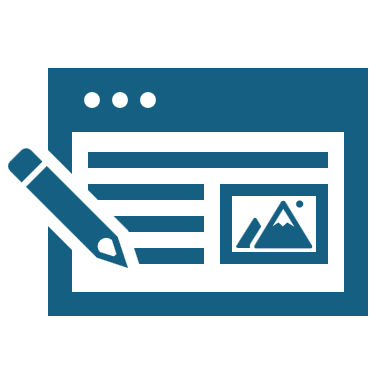 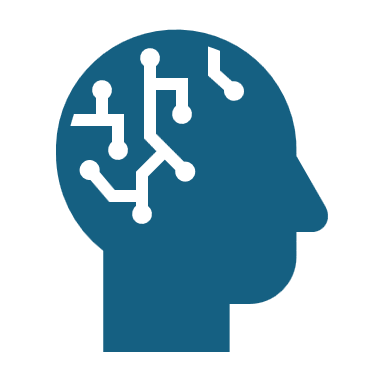 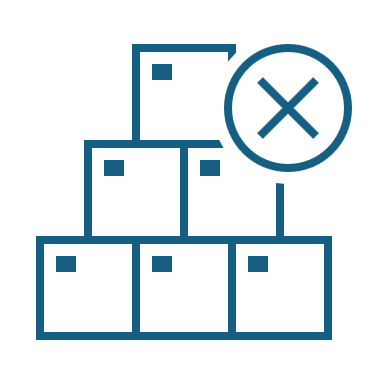 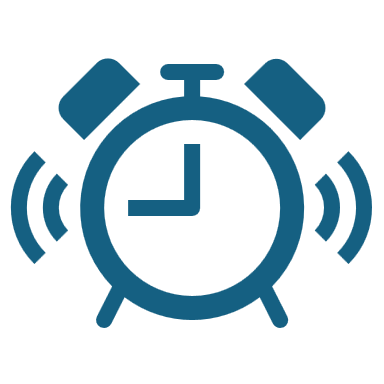 Clara
FR, MA
Delimitar su aplicación
(MS, IM, EB)
Oportuna
RV de CICOPLAFEST
Adecuados a la Operación
Supuestos del identificador XP
Errores comunes para efecto de la correcta determinación del valor en aduana
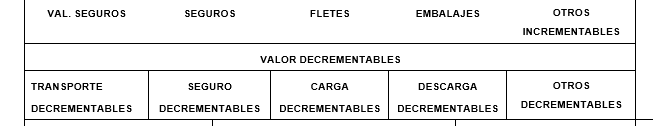 Dudas del INCOTERM aplicable (Anexo 19)
Desconocimiento de los gastos generados y el momento en que se generan (Art. 65 LA)
No se conoce el proceso logistico del lugar de entrega (Art. 66 LA)
No se delimitan de manera correcta las respoonsabilidades durante el transporte
Desglose de la información
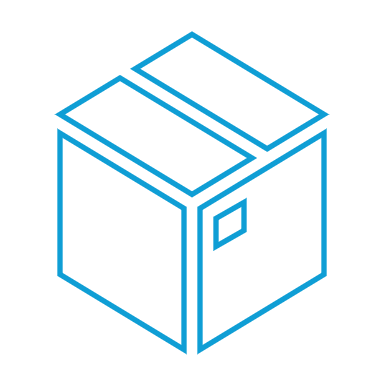 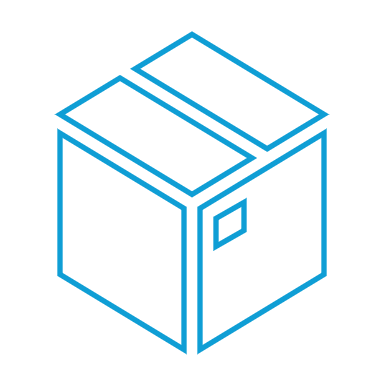 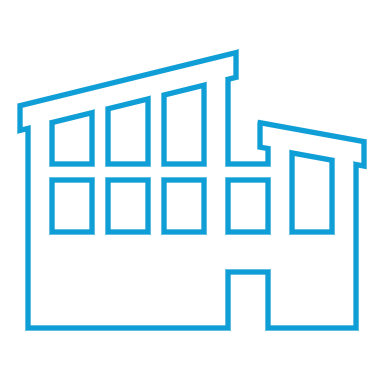 TLC
RRNA
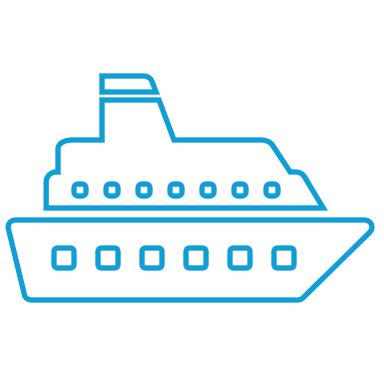 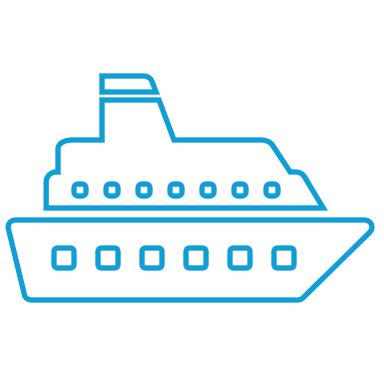 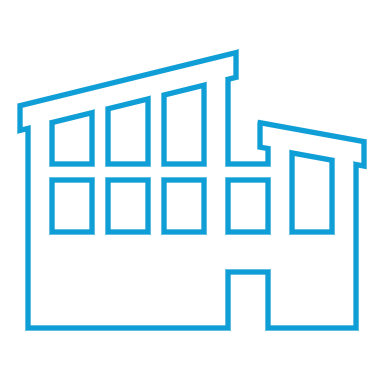 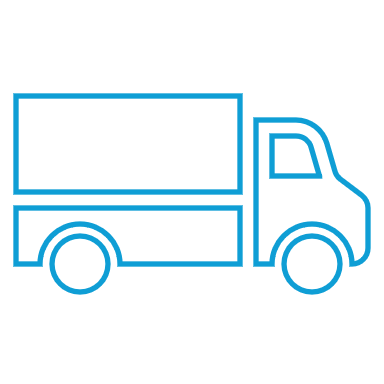 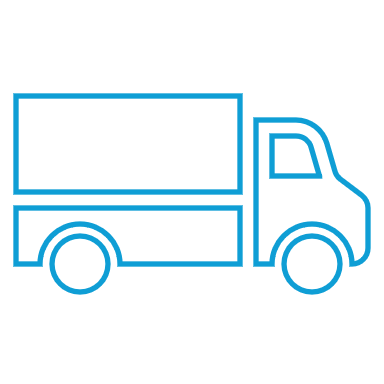 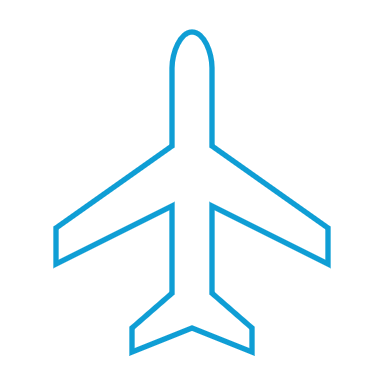 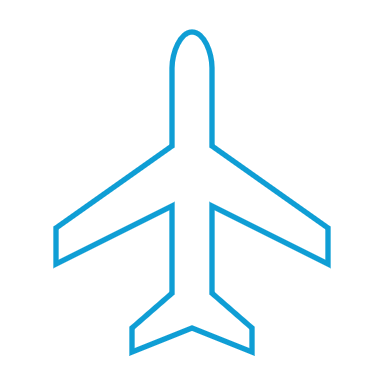 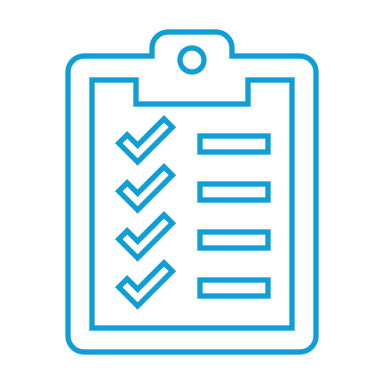 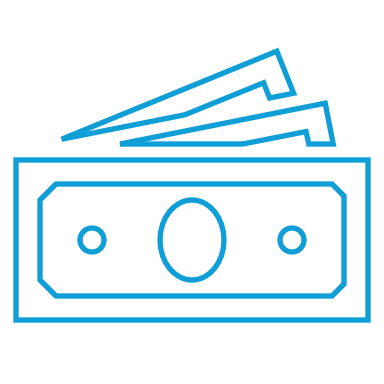 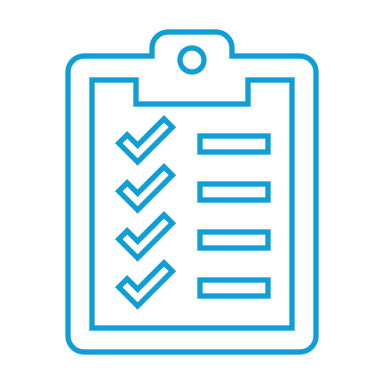 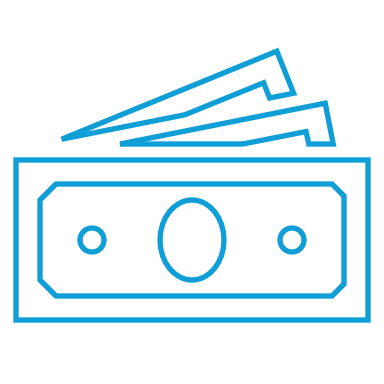 SE.- C1: Permisos automáticos
SEMARNAT.- T3 Certif. Fito, T9 RV
Gracias

Ulises Morales Basurto